Madrassatul-ilmSira für Kinder (II)Funday-Leitfaden
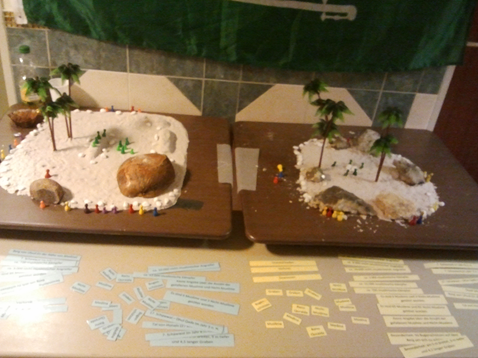 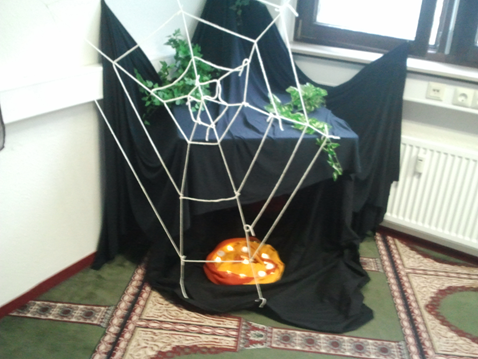 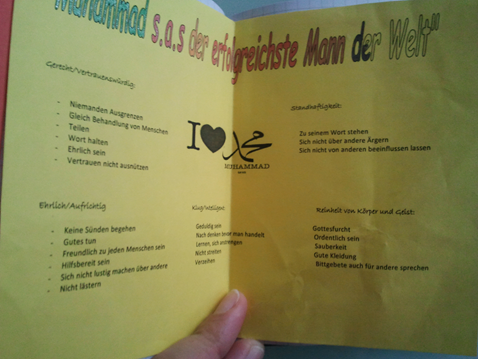 Mohammad sas. als Vorbild
Das Essen - Vorbereitung
Einkaufsliste

Getränke:	 
6x Wasser, Fanta und Sprite

Essen (für Hotdogs):
Brötchen
Würstchen
Ketchup und Senf
Röstzwiebeln
Essiggurken 

Geschirr:
100 Becher
100 Teller	
Sonstiges:
Servietten
Küchenrolle
MülltüteDie Schüler sollten Salate und Kuchen mitbringen.
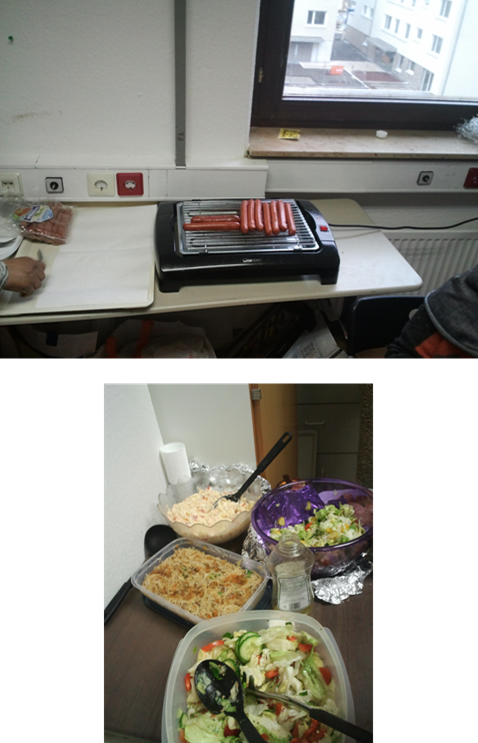 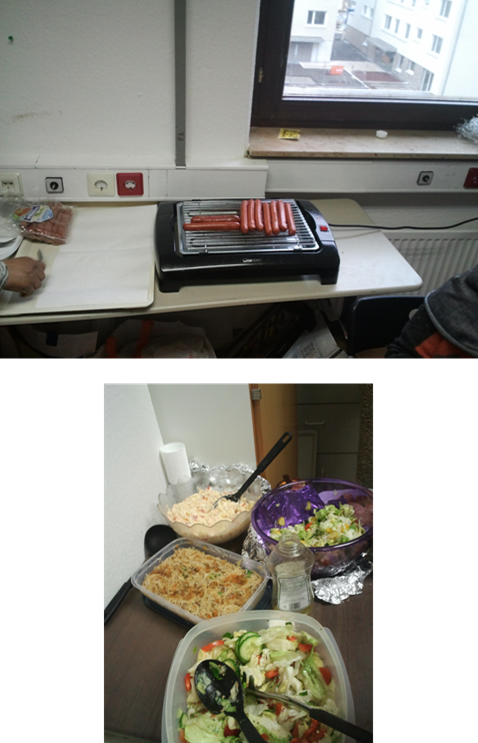 Jan. 2013
Madrassatul-ilm_Sira für Kinder_Funday-Leitfaden
Dekoration
Hier hat jede Lehrerin ihr Klassenzimmer ihren eigen Tatsch gegeben und Schwerpunkte gesetzt.
Jan. 2013
Madrassatul-ilm_Sira für Kinder_Funday-Leitfaden
Der Mordversuch
Wie beim ersten Funday über die Sira wurde hier das Notizbuch „Muhammad sas. mein Vorbild“ weiter bearbeitet.

Der Mordversuch wurde näher beleuchtet, um die Allmacht Allahs s.t. Kindern zu verdeutlichen.

Das wichtigste Zusammengefasst, konnten sie dann in ihr Büchlein kleben.
Jan. 2013
Madrassatul-ilm_Sira für Kinder_Funday-Leitfaden
Die Auswanderung
Hier ein Spinnennetz aufbauen und dabei eine Spinne über das Netz bewegen lassen (im Netz steht: „… was hältst du von zwei Menschen bei denen Allah s.t.  der dritte ist?“). 

Danach basteln die Kinder kurz das Netz mit der Spinne
Tipp:
Bei den kleinen Kindern alles vorschneiden. Spart viel Arbeit und vor allem Zeit.
Jan. 2013
Madrassatul-ilm_Sira für Kinder_Funday-Leitfaden
Gebetsruf
Gebetsruf-Puzzle:
Kinder müssen die richtigen Worte des Gebetsrufs in einer Gruppe schnell zusammenfügen. 

Kleine Kinder bekommen ein Gebetsruf-Ausmalbild mit einer Moschee.
Ins Notizbuch kommt ein Blatt mit dem Gebetsruf/Adhan.
Jan. 2013
Madrassatul-ilm_Sira für Kinder_Funday-Leitfaden
Schirk
Drudels-Wettbewerb: Die Kinder müssen die Bilder erraten, die an die Tafel gemalt werden.
Jan. 2013
Madrassatul-ilm_Sira für Kinder_Funday-Leitfaden
Eroberung Mekkas
Bei der Eroberung wird auf die Schlacht von Hunain eingegangen.Für das Notizbuch gibt es ein Blatt über Vergebung/Verzeihung.
Jan. 2013
Madrassatul-ilm_Sira für Kinder_Funday-Leitfaden
Die Schlachten
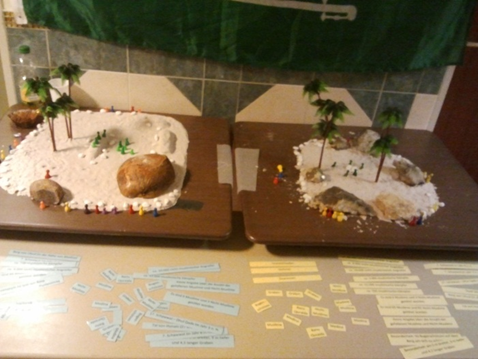 Wettbewerb:Die Kinder müssen in 3 Gruppen die einzelnen Informationen der richtigen Schlacht zuordnen und dann kurz wiedergeben was dort passiert ist. In das Notizbuch werden anschließend die Bilder der einzelnen Schlachten geklebt.
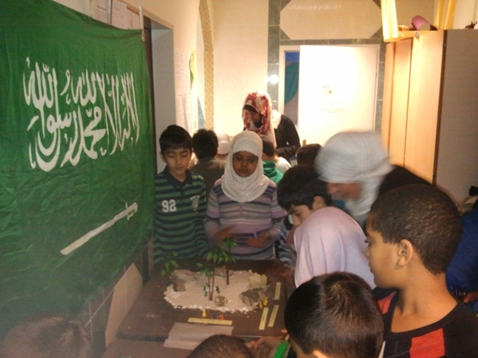 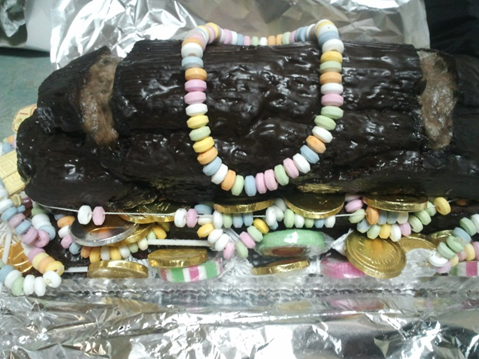 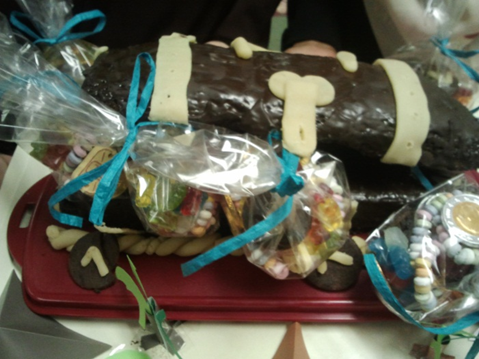 Tipp:
Ein kleiner Preis motiviert und sollte bei einem Wettbewerb nicht fehlen.
Jan. 2013
Madrassatul-ilm_Sira für Kinder_Funday-Leitfaden
Das Gemeinschaftsgebet
Das Gemeinschaftsgebet wird trotz viel Fun nicht vergessen.
Jan. 2013
Madrassatul-ilm_Sira für Kinder_Funday-Leitfaden
Bewertung
Heute mal umgekehrt: Zum Schluss durften die Schüler die Lehrpersonen und den Funday bewerten.
Jan. 2013
Madrassatul-ilm_Sira für Kinder_Funday-Leitfaden
Notizbuch - Überblick
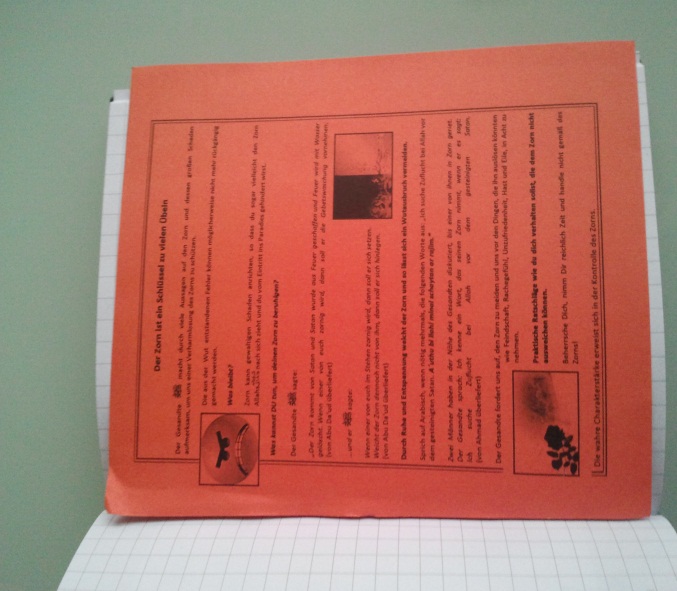 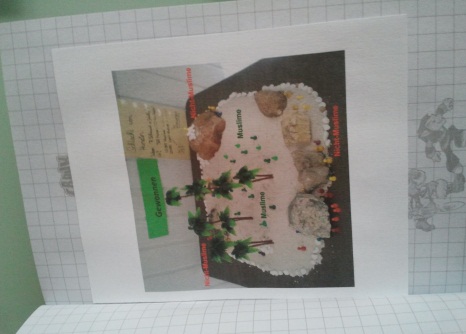 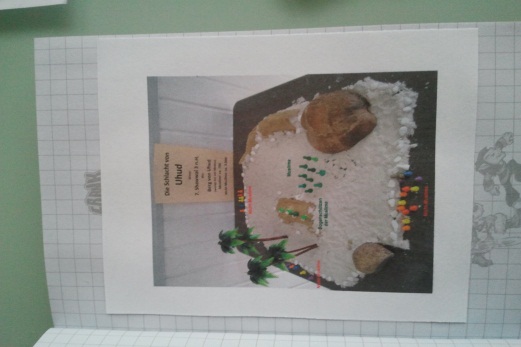 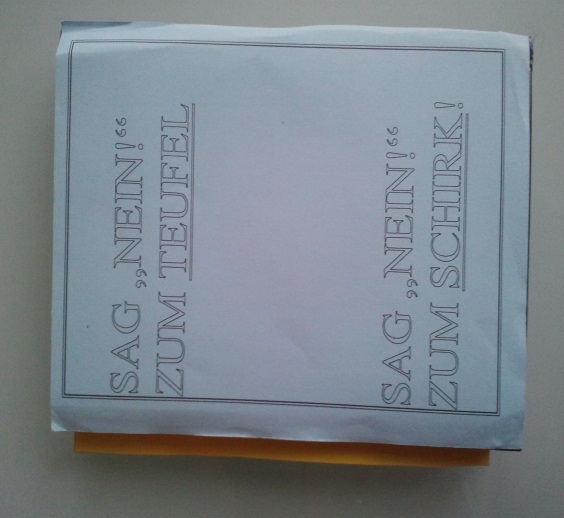 Jan. 2013
Madrassatul-ilm_Sira für Kinder_Funday-Leitfaden